Fellowship Church, March 28, 2024                                                                                                      B. Heath
Straight and Balanced
(Luke 3:4-6)
Biblical characters (Hebrews 11:32)
Barak the Battle Winner
#1 – Honor or dishonor in battle (Judges 5:12-23)
#2 – Jael severed from the past to win a battle (Judges 4-5)
#3 – Deborah: wife & mother, prophetess & judge (Judges 4-5)
#4 – General Barak honored by God (Judges 4-5, Heb 11:32)
#5 – How to win a major battle like Barak (Judges 4-5)

                 Samson the Carnal Strongman 
#6 – Samson is chosen & gifted (Judges13)
        Samson rejects parents & Scripture authority (Judges 14)
#7 – Samson is angry & alone (Judges 15)
#8 – Samson is shelved & saved (Judges 16, Heb 11:32)
#9 – Jephthah’s past, vow and victories (Judges 11:1-12:7)

     Gideon Goes from Nobody to Faith to Somebody  
#10 – Gideon‘s fear and the enemy of self (Judges 6)
#11 – Gideon’s faith and the enemy without (Judges 7)
#12 – Gideon’s failure and the enemy within (Judges 8-9)
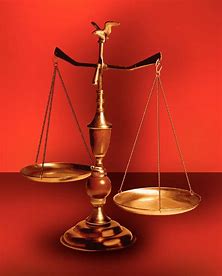 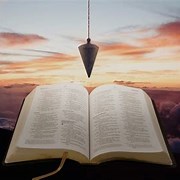 OT:  Ps 5:8, Pr 4:25-27
Amos 7:7-8, Is 28:13, 17

NT:  Mt 3:3, Acts 9:11 
Hebrews 12:13
OT:  Deut 25:13-16  
Pr 20:10, Dan 5:25-28

NT:  Hebrews12:1
1 Cor 3:11-15
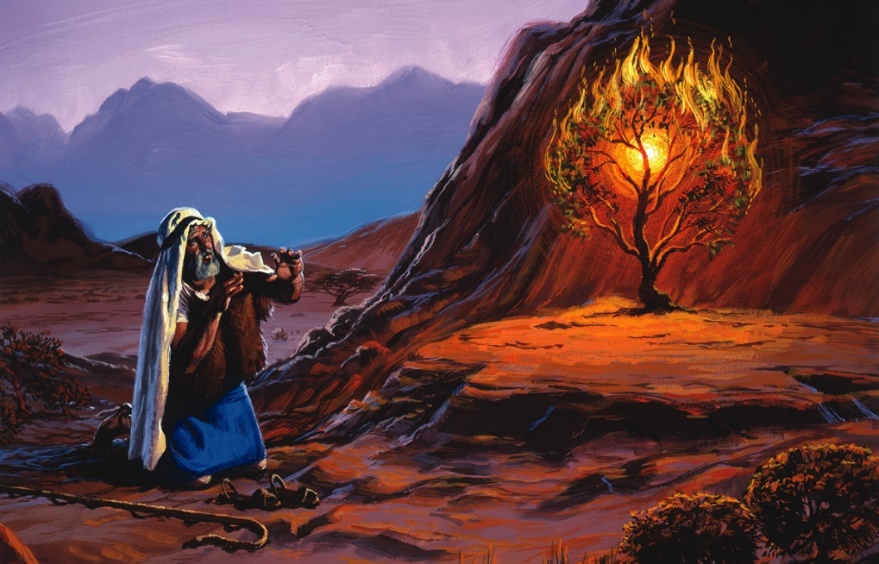 (Hebrews 11:32 Gideon, Barak, Samson, and Jephthah;)      Gideon’s failure and the enemy within (Judges 8-9)8:1-3 	    E1.   Ephraimite Pride (tribe of Ephraim)8:4-7       E2.   Men of Succoth (tribe of Gad)8:8-9       E3.   Men of Penuel (tribe of Gad)8:18-21   E4.   Gideon’s a Coward with family & wealth8:22-26   E5.   Idea of power and wealth as a king8:27        E6.   Gideon makes an ephod image that becomes an idol (1 John 5:21)8:28-32   E7.   Gideon names his concubine’s son Abimelech  =  son of a king8:33-35   E8.   Gideon dies in Ophrah – Israel returns to the Baalim god 9:1-6       E9.    Abimelech slays 69 brothers of another mother – Jotham escapes 9:7-21	           Parable of the Trees, Vine, or Bramble by Jotham from Mount Gerizim9:22-25   E10.  God sends an evil spirit between Abimelech & the men of Shechem9:26-41   E11.  Gaal causes Shechem to revolt against King Abimelech 9:42-49   E12.   King Abimelech destroys the city of Shechem                 Decision:   Be a burning bush non-consuming fire and not a bramble consuming fire
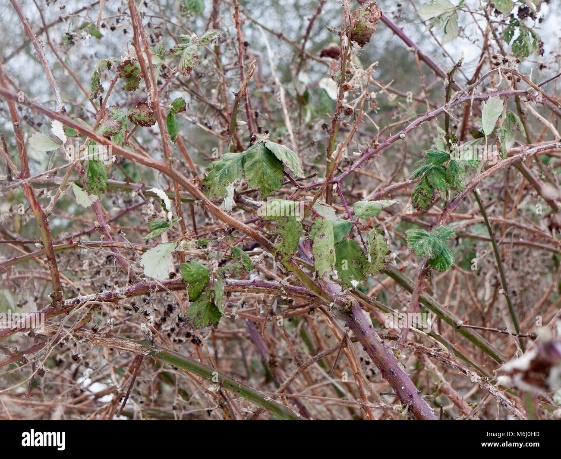 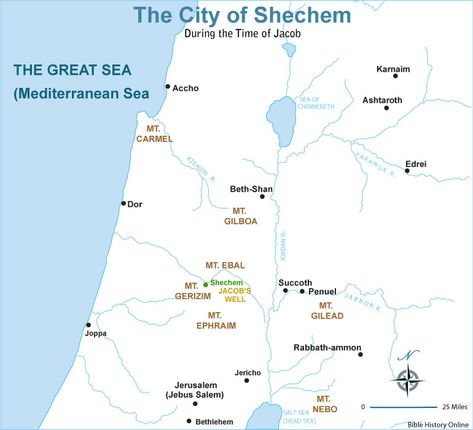